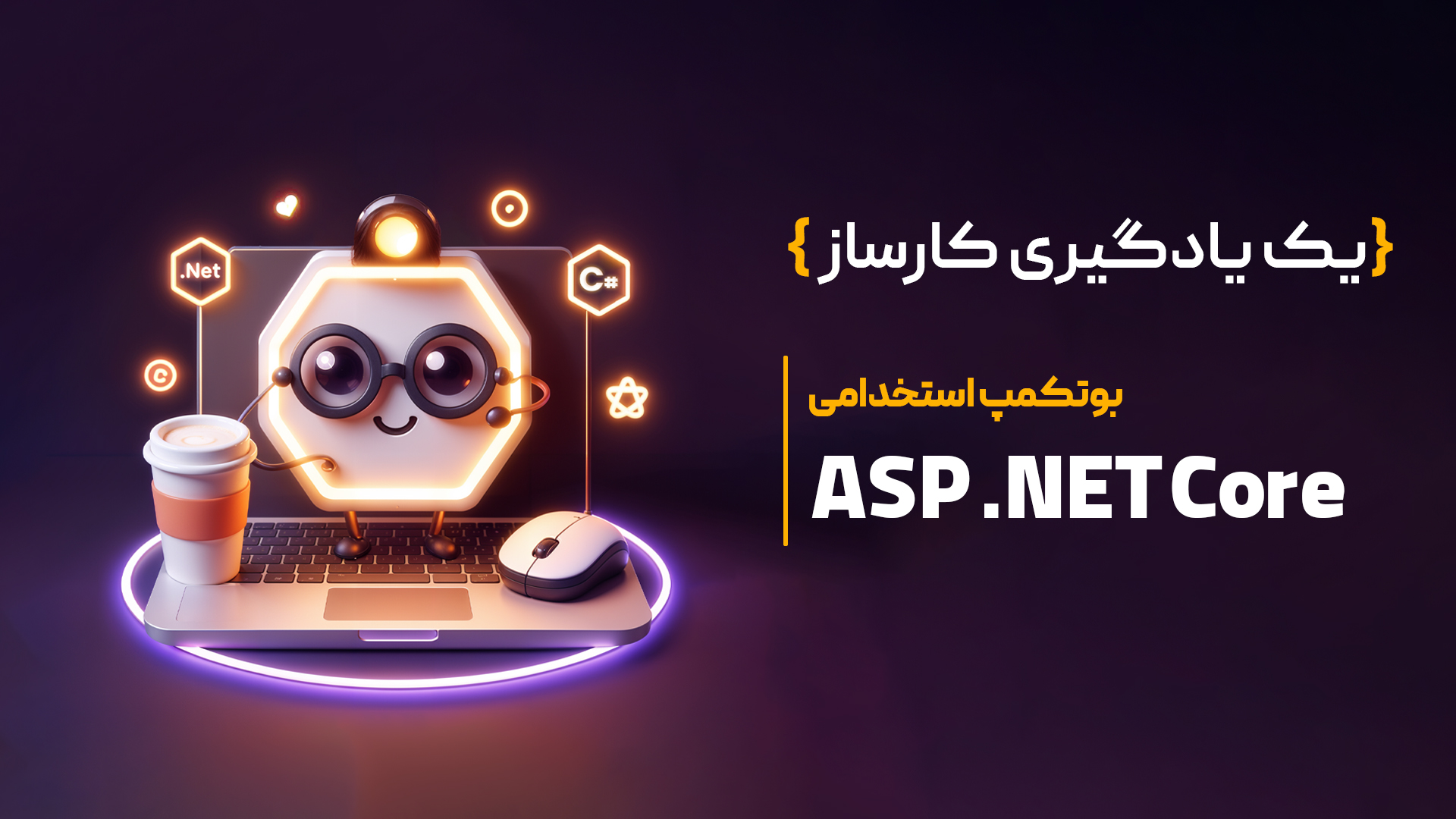 Model Binding in .net Core
● Simple types Binding
Model Binding
مفهوم Model Binding در ASP.NET Core
Model Binding  فرآیندی است که در آن ASP.NET Core  داده‌های ورودی کاربر (مانند query strings، form data، و route data ) را به پارامترهای Actions  و Properties  مدل‌ها متصل می‌کند.

نکات کلیدی:
Model Bindingبه ما کمک می‌کند تا داده‌ها را از ورودی‌های مختلف بگیریم.
داده‌ها به صورت خودکار به مدل یا پارامترهای اکشن متصل می‌شوند. 
پشتیبانی از انواع داده‌های ساده و پیچیده.
public IActionResult Submit(string name, int age)
{
    return Content($"Name: {name}, Age: {age}");
}
[Speaker Notes: توضیح دهید که Model Binding چگونه زندگی برنامه‌نویسان را آسان‌تر می‌کند و تفاوت آن را با دریافت داده‌ها به صورت دستی توضیح دهید.]
کار با Simple Type در Model Binding
انواع ساده شامل داده‌هایی مانند اعداد صحیح، رشته‌ها، اعداد اعشاری و مقادیر بولی است که هنگام ارسال از کاربر به راحتی توسط ASP.NET Core به پارامترها یا فیلدهای مدل‌ها متصل می‌شوند.

نکات کلیدی:
انواع ساده شامل int، string، bool، DateTime  و غیره می‌باشد.
داده‌ها معمولاً از طریق query string، فرم‌ها یا route data  ارسال می‌شوند.
اعتبارسنجی اتوماتیک انجام نمی‌شود مگر اینکه از Attribute ها استفاده کنید.
[HttpGet]
public IActionResult Details(int id)
{
    return Content($"ID: {id}");
}

[HttpPost]
public IActionResult Submit(string email, bool active)
{
    return Content($"Email: {email}, Active: {active}");
}
[Speaker Notes: توضیح دهید که فریم‌ورک چگونه داده‌های ساده را از درخواست استخراج می‌کند و کاربران چرا باید به درستی این داده‌ها را مدیریت کنند.]
دسته بندی منابع داده برای Simple Type
داده‌ها برای Binding  معمولاً از منابع مختلفی اقتباس می‌شوند:  query string، فرم‌های HTML (Form data) یا route values.  هریک از این منابع توسط Component اصلی Model Binding ترجمه می‌شوند.

نکات کلیدی:
• ترتیب پردازش داده‌ها از منابع مختلف query -> form -> route .
• مشخص کردن explicit binding  از طریق Attributeها امکان‌پذیر است.
public IActionResult Search(string query)
{
    return Content($"Search Term: {query}");
}

[Route("product/{id}/details")]
public IActionResult ProductDetails(int id)
{
    return Content($"Product ID: {id}");
}
[Speaker Notes: راه‌هایی را برای override کردن رفتار پیش‌فرض مانند استفاده از model binders سفارشی توضیح دهید.]
● Complex types Binding
Model Binding
انواع پیچیده و مفهوم Complex Types Binding
در Asp.Net Core Model Binding  می‌تواند انواع پیچیده را نگاشت دهد. یک نوع پیچیده معمولاً کلاسی است که شامل خصوصیات متعددی است و می‌تواند داده‌ها را از فرمت‌های مختلف مانند JSON یا فرم‌ها استخراج کند.

نکات کلیدی:
انواع پیچیده می‌توانند به صورت خودکار از پارامترهای ورودی Bind شوند. 
Model Binding  برای مدیریت داده‌های سلسله مراتبی و ساخت‌یافته قابلیت دارد.
به شخصه داده‌هایی که با Object های تو در تو نگاشت می‌شوند مدیریت می‌شود.
public class Address { 
 public string Street { get; set; } 
 public string City { get; set; } 
 public string ZipCode { get; set; } 
}
public class Customer { 
  public string FirstName { get; set; }
 public string LastName { get; set; }
 public Address Address { get; set; } 
}
[Speaker Notes: برای توضیح هر بخش از کد، ابتدا ارتباط خصوصیات کلاس‌ها را توضیح دهید و نقش Model Binder را در نگاشت داده‌ها شرح دهید.]
Bind کردن یک شیء پیچیده در Controller
Bind کردن نوع‌های پیچیده هنگام گذاشتن داده در اکشن‌های یک کنترلر امکان‌پذیر است. Model Binding برای اکشن متدها می‌تواند داده‌های ورودی را به پارامترهای پیچیده نگاشت دهد.

نکات کلیدی:
ModelState توسط فریمورک پر می‌شود و صحت داده‌های ورودی بررسی می‌شود.
نیاز است نقطه اتصال داده در مدل‌ها به درستی تعریف شود. 
ابزارهای مدل‌بری توانایی قرارگیری داده در تمام خصوصیات کلاس را دارند.
[HttpPost] 
public IActionResult CreateCustomer(Customer customer) {
 if (ModelState.IsValid) { 
    // Save customer to the database 
     return Ok(); 
  } 
  return BadRequest(ModelState); 
}
[Speaker Notes: در این مثال، روش ایمن برای دریافت داده نوع پیچیده در اکشن متدها با ذکر جزئیات توضیح داده شود.]
داده‌های Hierarchical در Model Binding
Model Binding توانایی نگاشت داده‌هایی که ساختار سلسله مراتبی دارند را نیز داراست. به این صورت که ورودی‌ها با کلیدهای سلسله مراتبی (مانند Address.Street)  نگاشت داده می‌شوند.

نکات کلیدی:
داده‌های تو در تو می‌توانند به راحتی و دقیق نگاشت داده شوند.
درخواست‌های فرم و QueryString می‌توانند پارامترهای سلسله مراتبی داشته باشند.
رعایت ورودی با کلیدهای منطبق با نام اعضای کلاس ضروری است.
Name=John&Address.Street=MainSt&Address.City=NewYork&Address.ZipCode=10041
[Speaker Notes: تفاوت داده‌های ساده و تو در تو را مقایسه کنید و نشان دهید چگونه کلیدها مدل تو در تو را بازسازی می‌کنند.]
Model Binding  برای JSON
Asp.Net Core می‌تواند داده‌های JSON  را به اشیاء پیچیده bind  کند. این ویژگی معمولاً هنگام ارسال داده از سمت کلاینت به سرور با استفاده از تکنولوژی‌هایی نظیر AJAX  استفاده می‌شود.

نکات کلیدی:
ارسال داده‌های JSON به سرور مشکل‌زا نیست 
تنظیمات پیش‌فرض برای نگاشت JSON به اشیاء مدل به صورت خودکار تنظیم شده است
Serializing  و Deserializing  در این مکانیزم مدیریت می‌شود.
POST /api/customers HTTP/1.1 
Content-Type: application/json 
{ 
  "FirstName": "John", 
  "LastName": "Doe", 
  "Address": { 
	"Street": "Main St", 
	"City": "New York", 
	"ZipCode": "10041" 
  } 
}
[Speaker Notes: نحوه عملکرد Model Binding برای داده‌های JSON توضیح داده شود. حتماً بر اهمیت تطابق ساختار JSON و مدل C# تأکید کنید.]
● Other Model binding
Model Binding
نحوه کار Model Binding
در هنگام ارسال یک درخواست HTTP، داده‌ها بر اساس منبع آنها ( مثلاً روت، Query String، فرم‌ها و غیره) توسط Model Binder  تحلیل و به مدل‌های عملیات تخصیص داده می‌شود.

نکات کلیدی:
استفاده Model Binder  از منابع مختلف مانند query string و route data و فرم‌های HTML.
[HttpPost] 
 public IActionResult Details([FromQuery] string id, [FromForm] string name) 
{ 
return View(); 
}
[Speaker Notes: در اینجا می‌بینیم چگونه Model Binder با استفاده از منابع مختلف، داده‌ها را استخراج کرده و به پارامترها تخصیص می‌دهد.]
Default Model Binding Sources
موارد اصلی پیش‌فرض در Model Binding شامل Query String، Route Data، Form Data و JSON Data است. این موارد به طور خودکار توسط فریم‌ورک شناسایی و پردازش می‌شوند.

نکات کلیدی:
به‌طور پیش‌فرض منابع ورودی شامل Route, Query String, Form و JSON است.
public IActionResult SearchResults([FromQuery] string search, [FromRoute] int id) { 
return Ok();
}
[Speaker Notes: توسعه‌دهنده باید بداند که چگونه منابع مختلف در Model Binding استفاده می‌شود تا داده‌ها به درستی منتقل شوند.]
Model Binding Attributes
Attributes  می‌توانند عملیات Model Binding  را سفارشی کنند. از جمله این Attributeها می‌توان به [FromQuery], [FromBody], [FromRoute], [FromForm], [FromHeader] اشاره کرد.

نکات کلیدی:
استفاده از Attributeهای مختلف برای تنظیم و تعیین منبع ورود داده‌ها.
[HttpPost] 
public IActionResult UpdateProfile([FromBody] UserDto user) {
 /* Logic */ 
return Ok(); 
}
[Speaker Notes: توسعه‌دهندگان باید از این Attributeها برای بهبود خوانایی کد و مدیریت درست داده‌ها استفاده کنند.]
Custom Model Binding
توسعه‌دهندگان می‌توانند Model Binder  سفارشی ایجاد کنند برای زمانی که نوع داده یا ورودی خاصی نیاز به پردازش متفاوت دارد. این مورد معمولاً با پیاده‌سازی IModelBinder  انجام می‌شود.

نکات کلیدی:
ایجاد Custom Model Binder در مواقع نیاز برای مدیریت نوع داده‌های خاص.
public class CustomBinder : IModelBinder { 
	public Task BindModelAsync(ModelBindingContext context) {
 		/* Custom Logic */ 
	} 
}
[Speaker Notes: این قابلیت برای انواع خاص و مدل‌های پیچیده بسیار موثر است.]
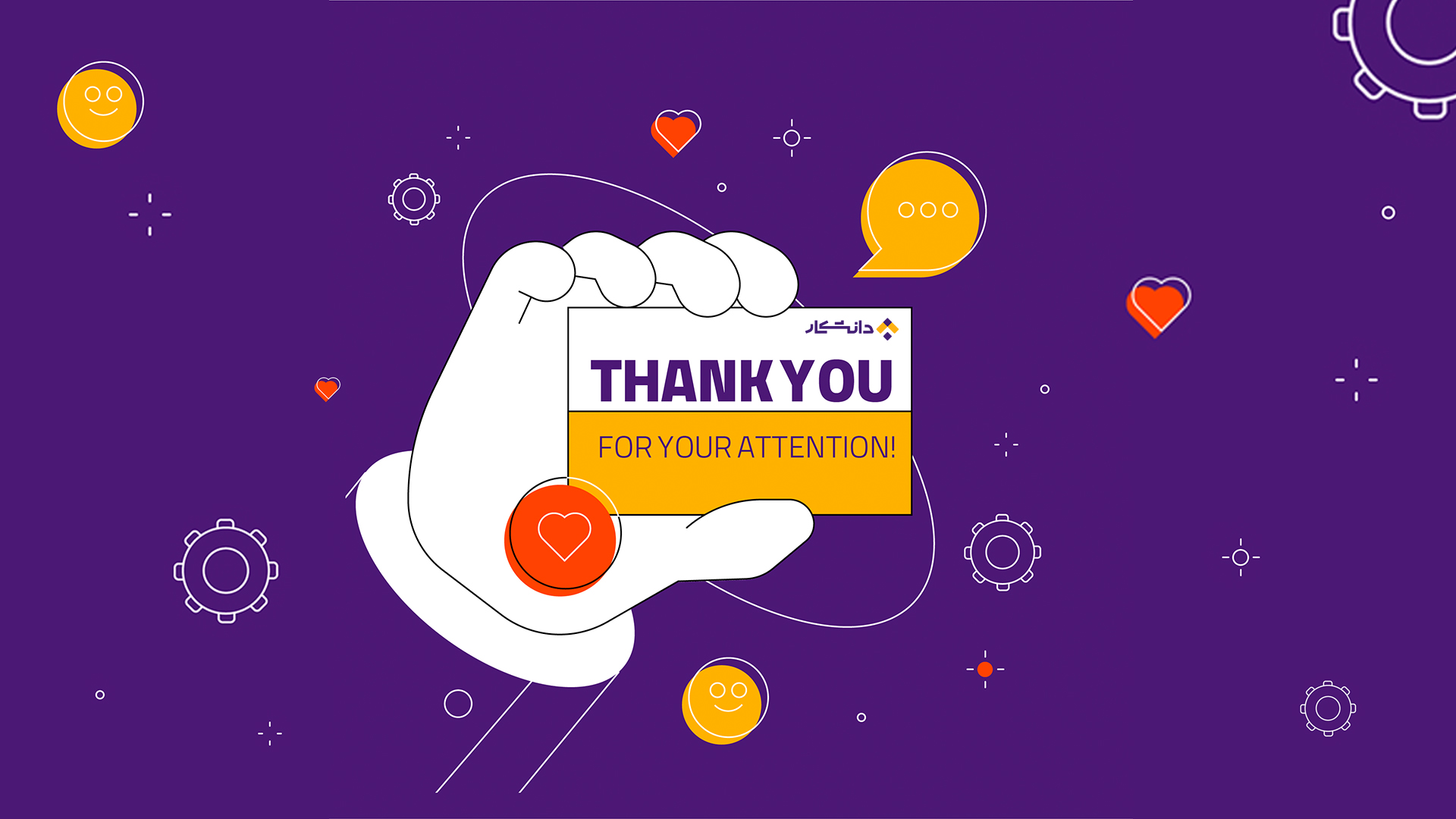